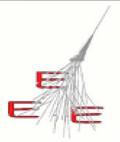 Performance of MRPC telescopes of the EEE Project
E. Bossini, C. Cicalò, D. De Gruttola,
I. Gnesi, M. Garbini, S. Grazzi, M.P. Panetta
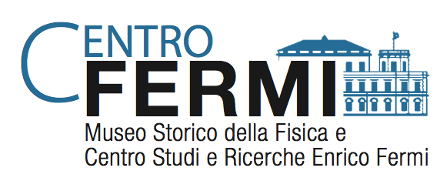 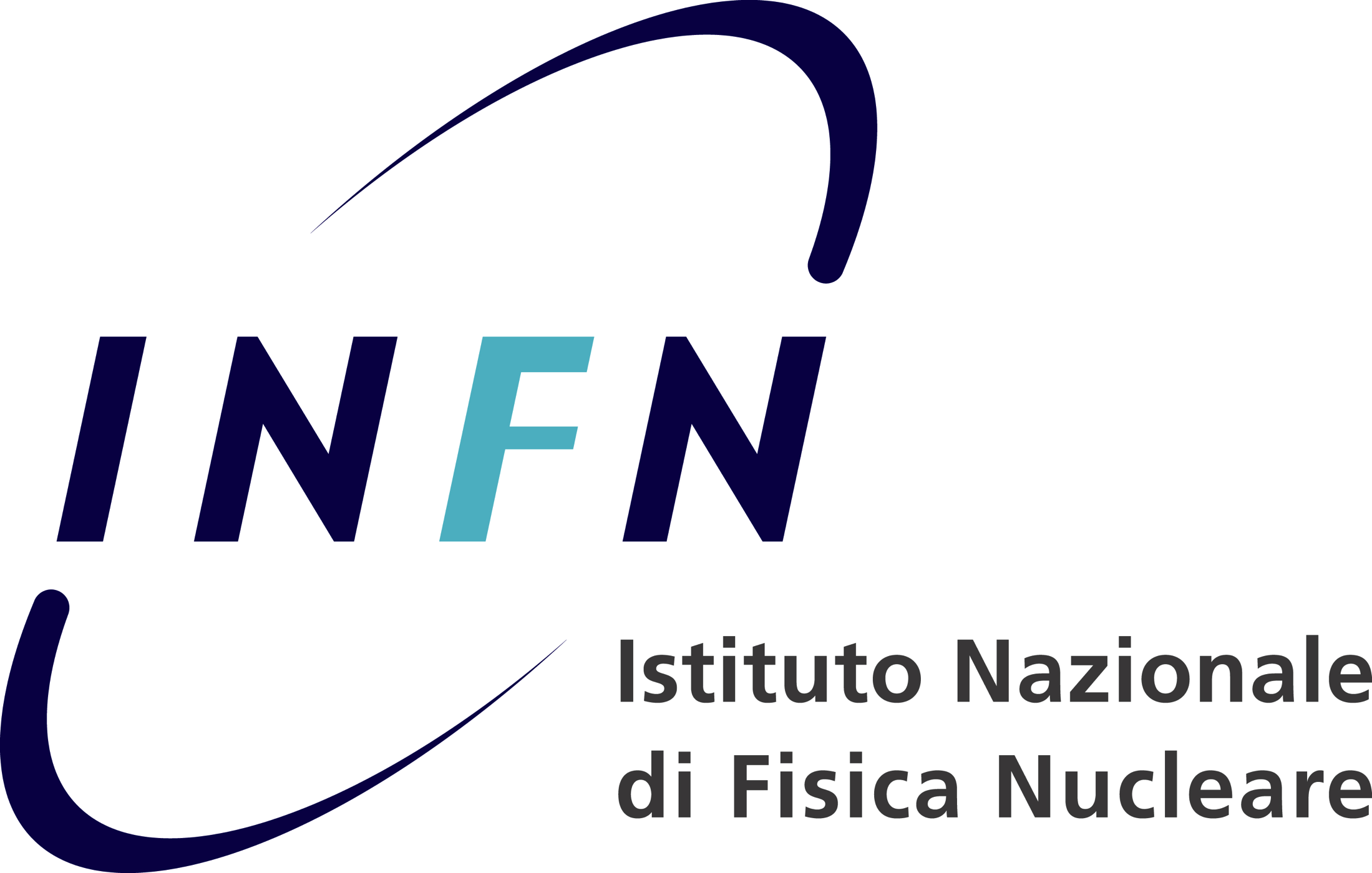 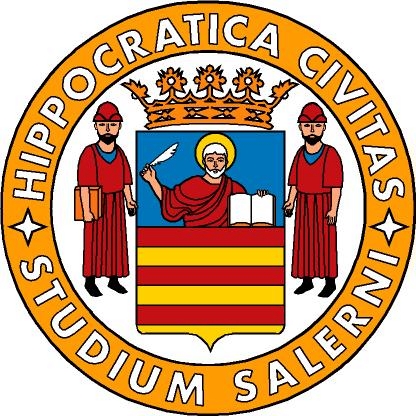 EEE meeting
22/03/2017
Status
beta ditributions for all telescopes  almost done for all telescopes
trending for HV and currents  ongoing
duty cycle by trending the rate  ongoing
multiplicity (hits and clusters) distributions  ongoing 
c2  ongoing 
time-of-flight  ongoing 
other trending variables (see starting from slide 5)
time resolution (shown here)


spatial resolution
time slewing correction applied
~20% improvement  
offset to be addressed in some telescopes
time slewing correction to be applied
EEE meeting
2
22/03/2017
TOT – time slewing correction
middle chamber of TORI-02 as an example
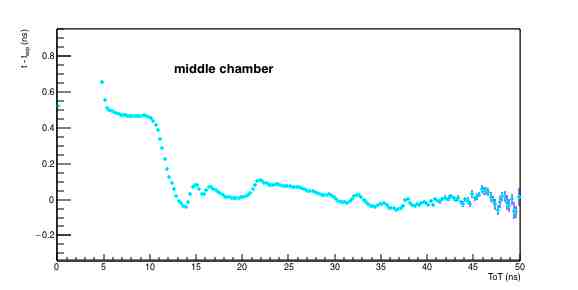 before correction
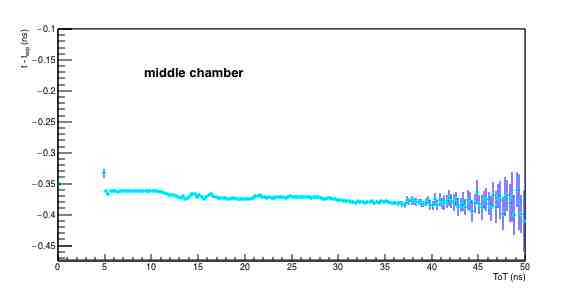 after correction
the correction works
offset to be understood
EEE meeting
3
22/03/2017
TOT – time slewing correction
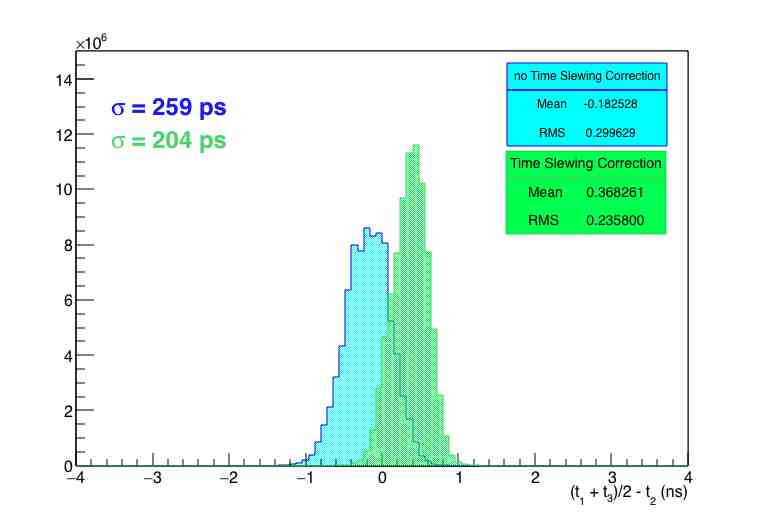 TORI-02

~20% improvement by applying time slewing correction
value obtained with RMS - fit has to be done
TORI-02
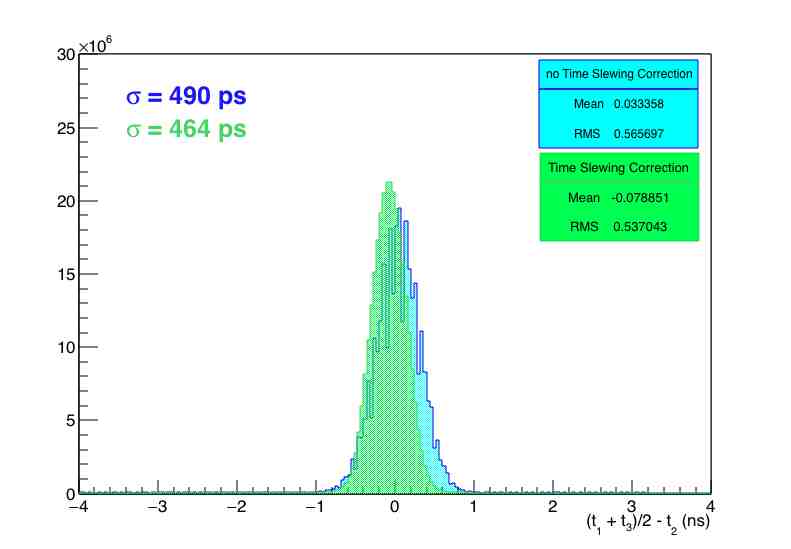 BOLO-03

~5% improvement by applying time slewing correction
worst time resolution wrt other telescopes (not shown here)
value obtained with RMS - fit has to be done
BOLO-03
TOT correction to be refined and applied to other telescopes (at the moment results are available   
      from TORI-02 TORI-03 PISA-01 BOLO-01 BOLO-03)
offset to be studied
more details on the analysis at the next meeting (once it will be refined)
EEE meeting
4
22/03/2017
Study of the long term stability of the array
Goal: monitor of the interesting parameter for all the telescope during long period

now we are extrapolating:
track rate
reconstruction efficiency (event with candidate tracks/triggered events)
trigger rate
average time of flight 
average multiplicity (both single chamber and global)
average number of tracks
number of satellites seen

more can be added…suggestions?

period currently analyzed: from September 2016 up to yesterday (ongoing also for run 1 and run 2) 

method:
data are extrapolated from the fist run acquired every N days (N set to 1 in the next slides)
check on file  more than 1K events
if telescope was not online a value of zero is put in the graphs
EEE meeting
5
22/03/2017
Good candidate track rate stability
CAGL-02 as an example
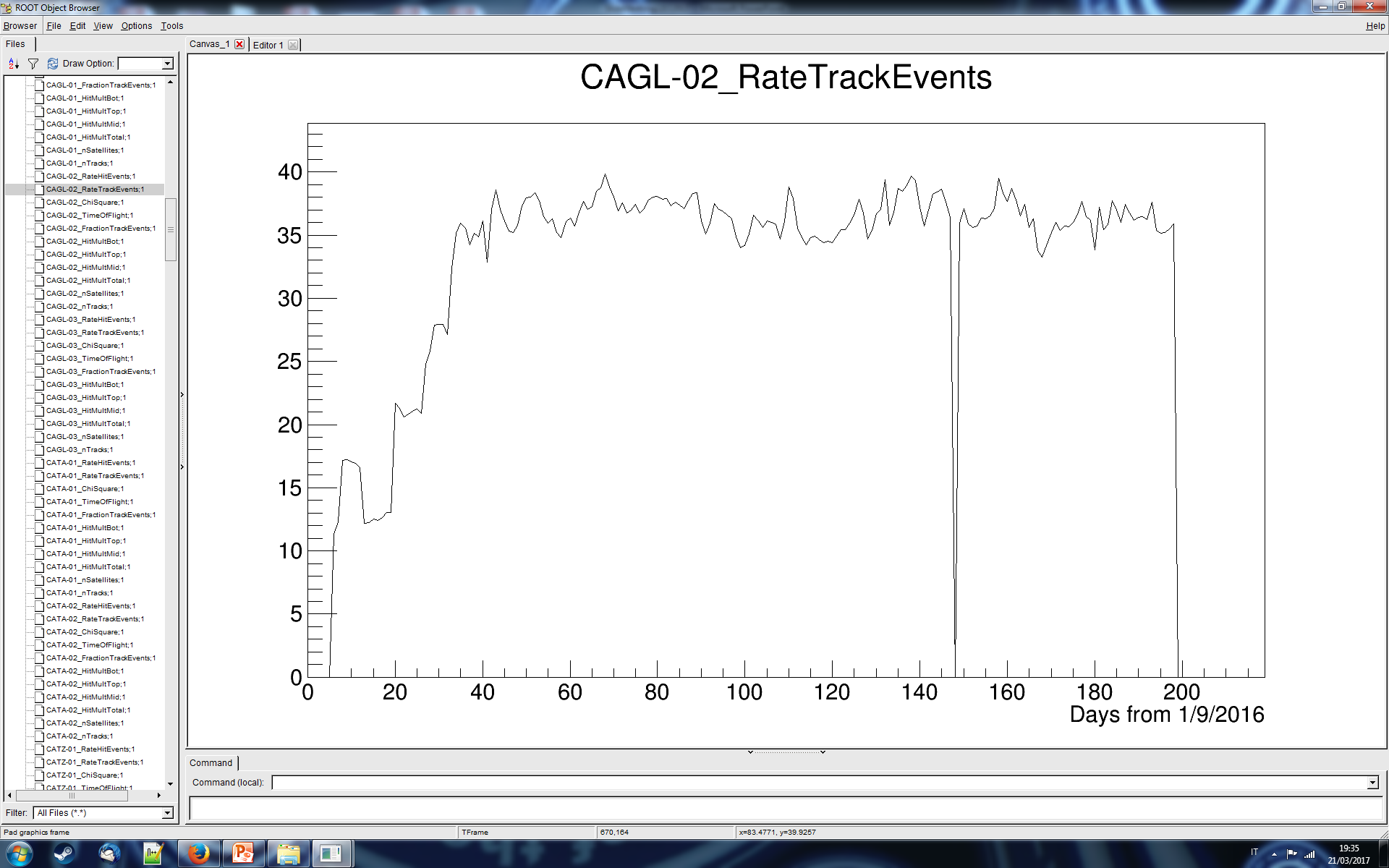 Rate [Hz]
No data found
(not trasmitted or 
short run)
Run 3 
Commisioning
Days from 1-09-2016
Run 3
EEE meeting
6
22/03/2017
Poor candidate track rate stability
CAGL-01 as an example
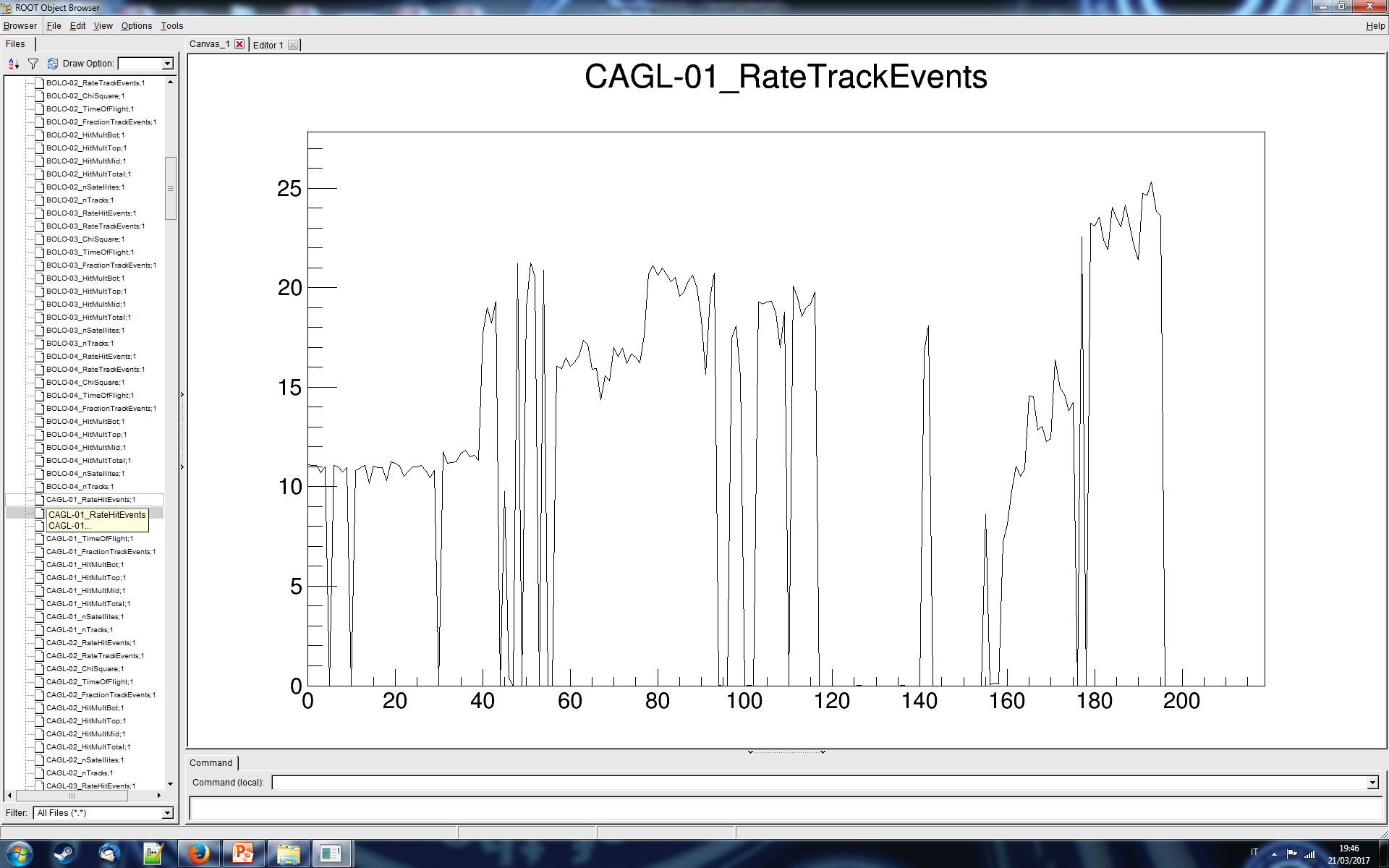 Rate [Hz]
Days from 1-09-2016
EEE meeting
7
22/03/2017
GPS monitoring
CAGL-02 as an example
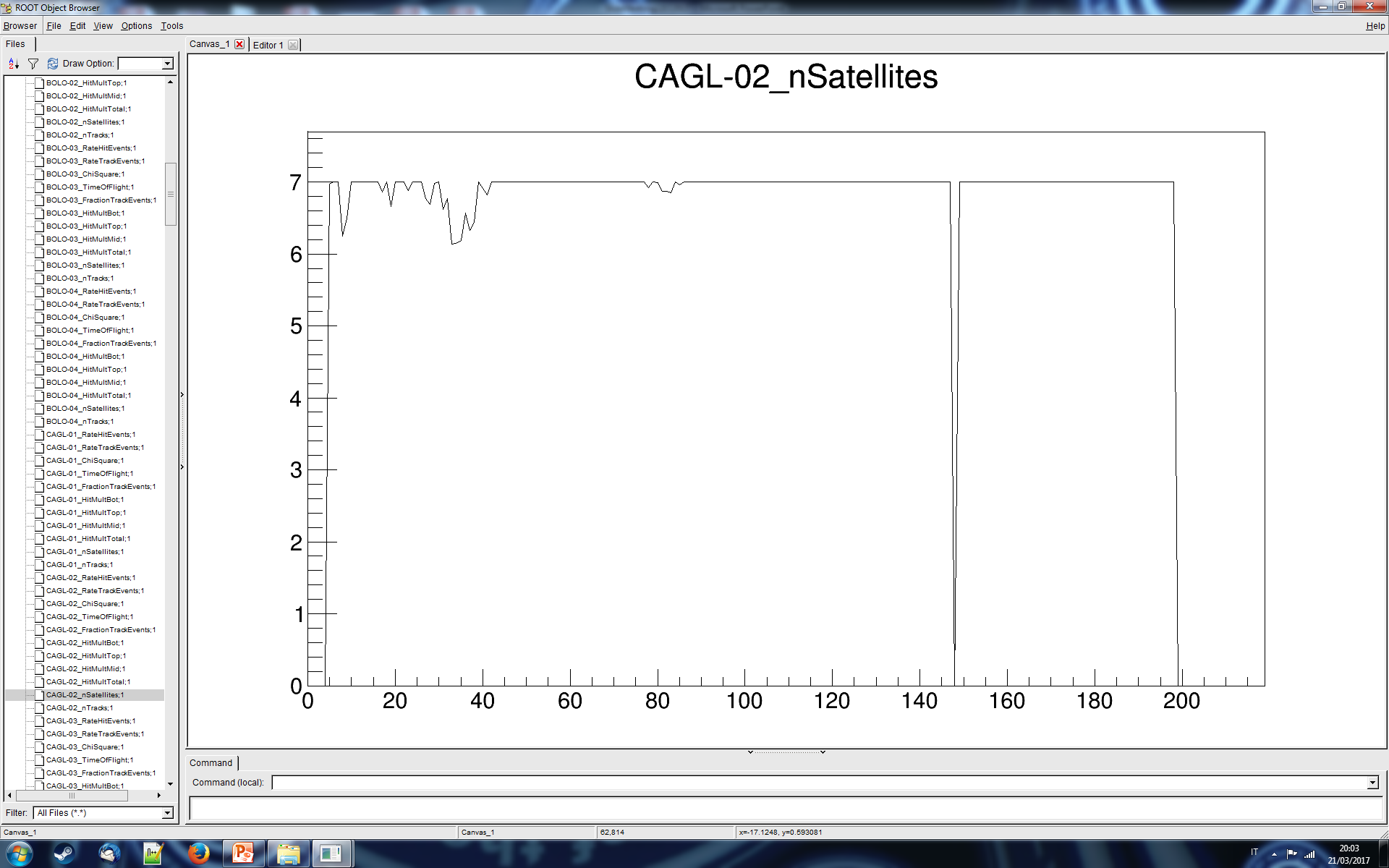 In the DAQ if satellites >= 7, the value is fixed to 7 (only 3 bits available)
Days from 1-09-2016
EEE meeting
8
22/03/2017
CAGL-02 all data
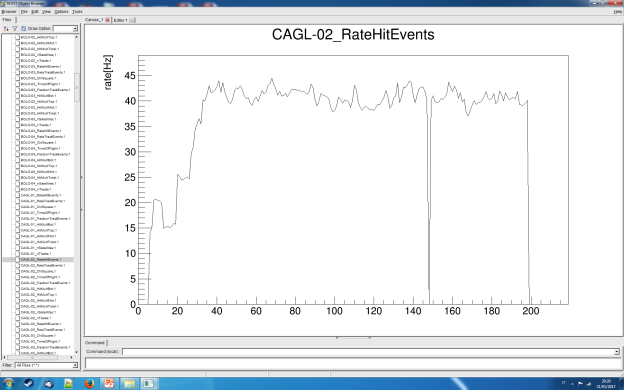 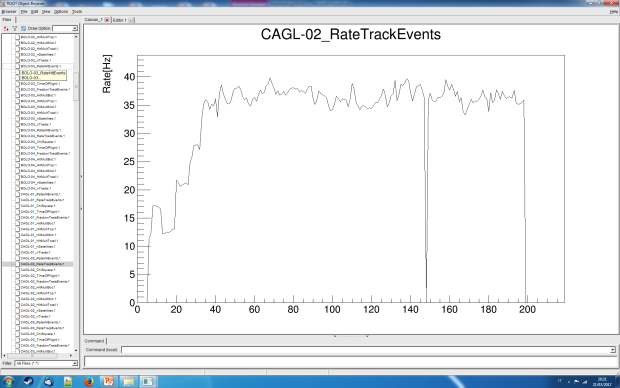 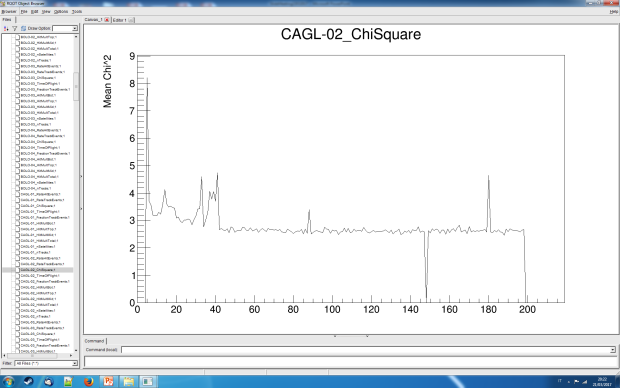 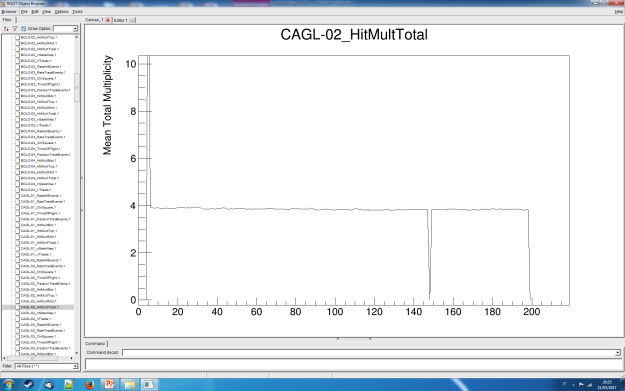 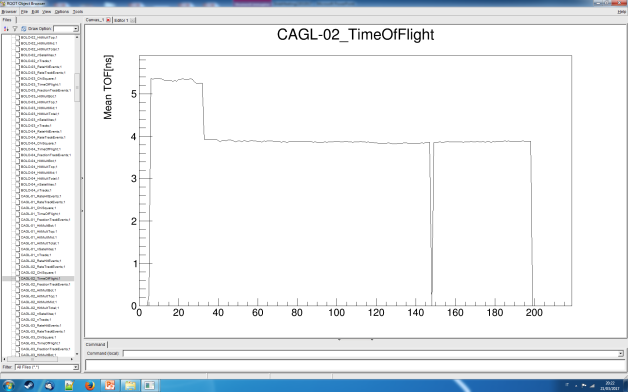 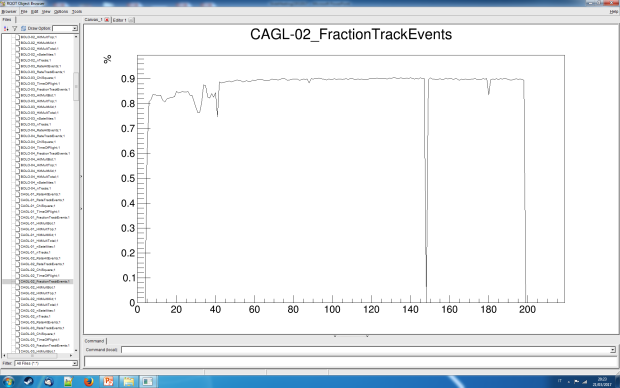 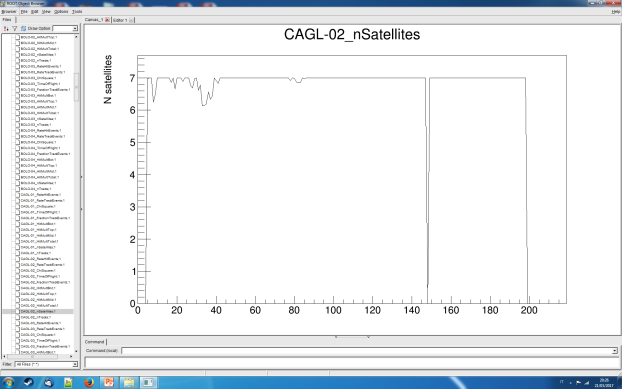 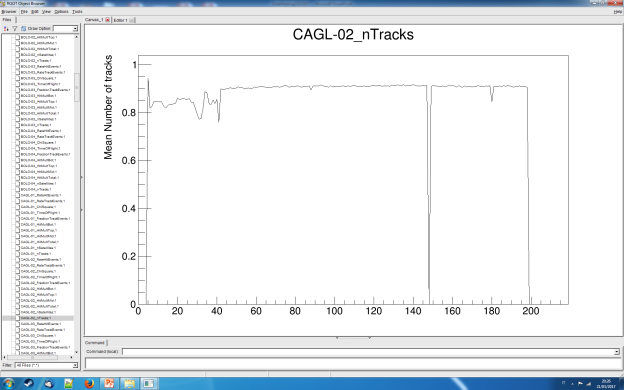 room for other variables!
EEE meeting
9
22/03/2017
Summary
several trending plots available

need to find a consistent way to present them 

more plots available at the next meeting

time and spatial resolution ready (including time slewing correction, to be refined)
EEE meeting
10
22/03/2017